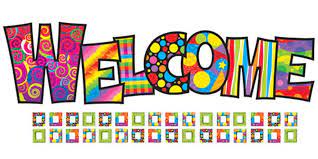 Parental Induction: Week 2
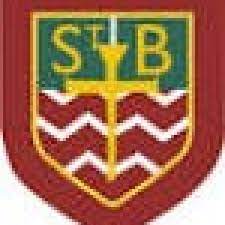 21st  May 2024
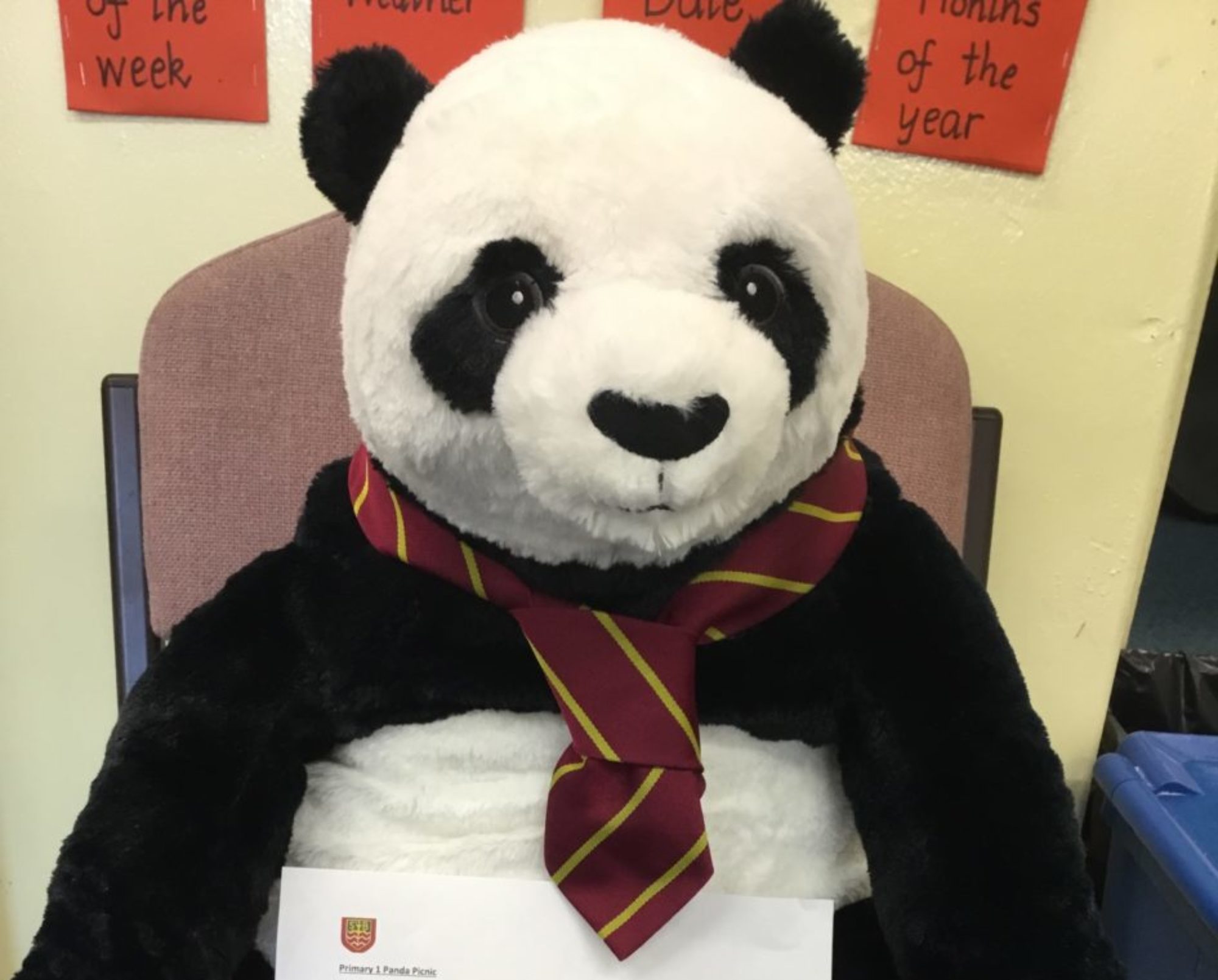 Overview: Week 1                Week 2
Welcome from Fr. O’Brien
Welcome from David Kyle
Parent Council and PTA
School Information
Cafeteria: Snack to Go!
Transition Journey
The Catholic School
Curriculum
Uniform: LogoXpres
Overview
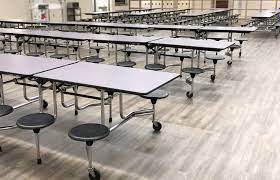 School Cafeteria…
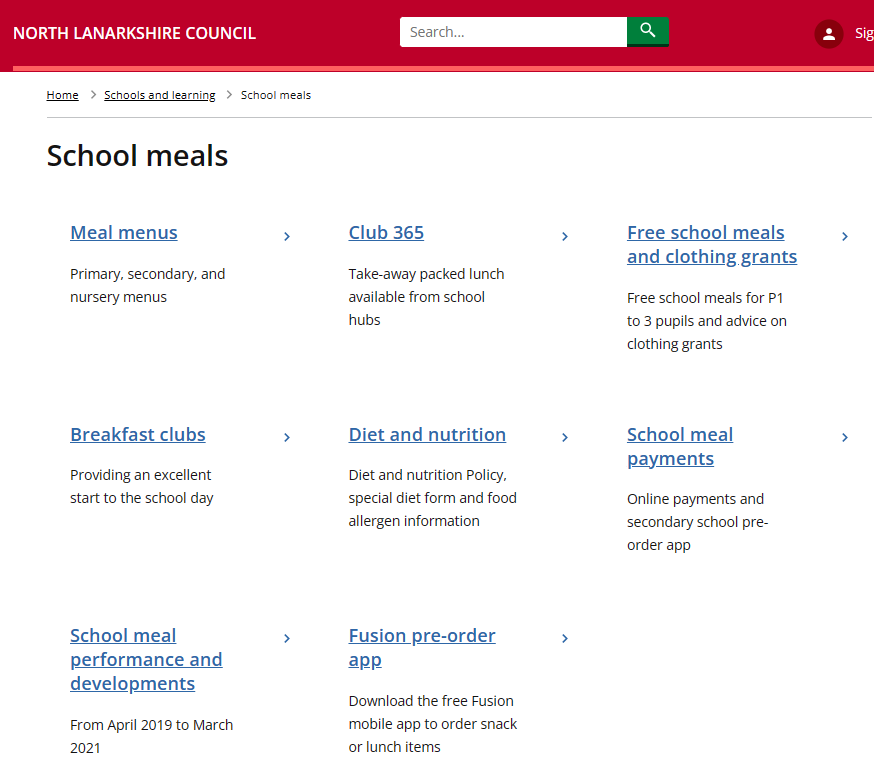 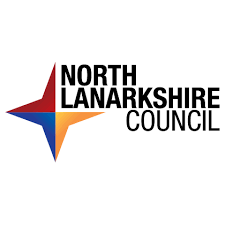 North Lanarkshire Council

Schools and Learning

School Meals
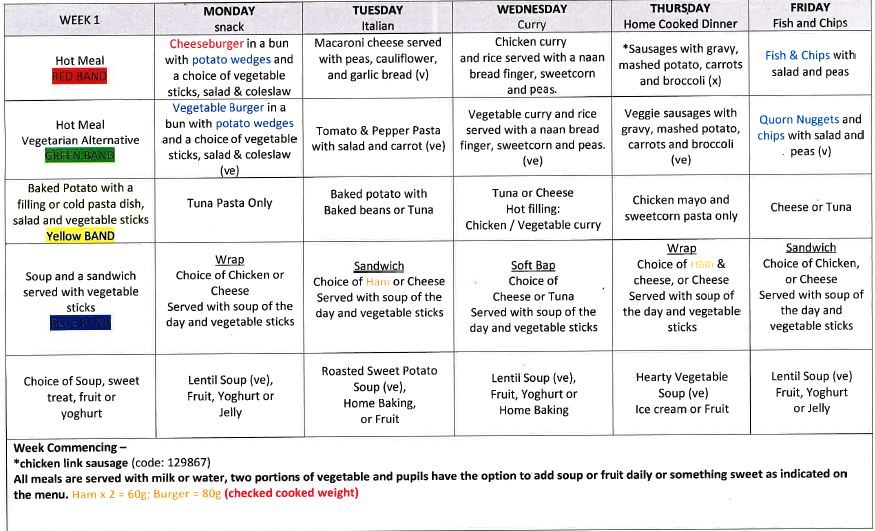 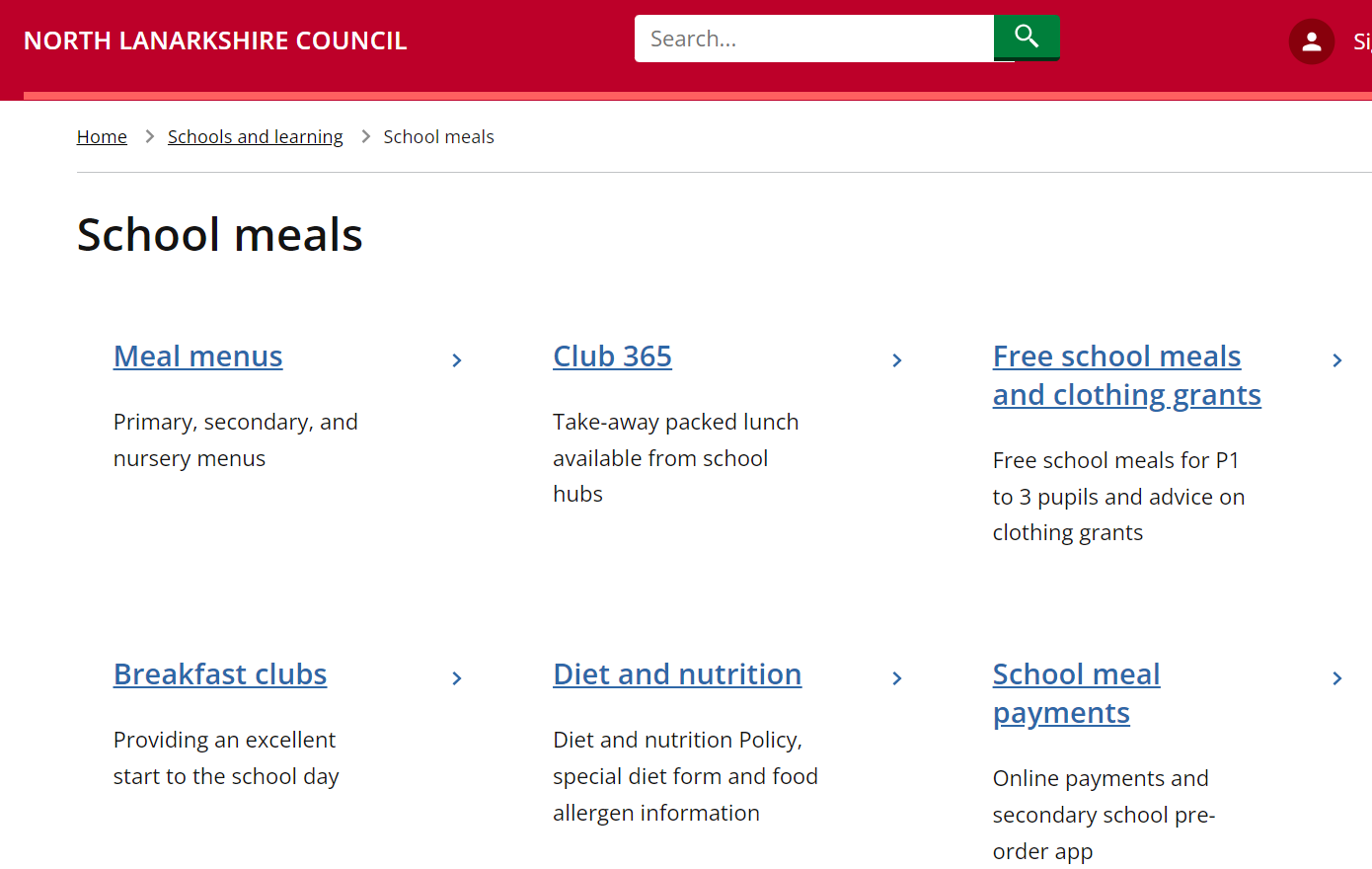 D
I
E
T

&

N
U
T
R
I
T
I
O
N
Please be aware…
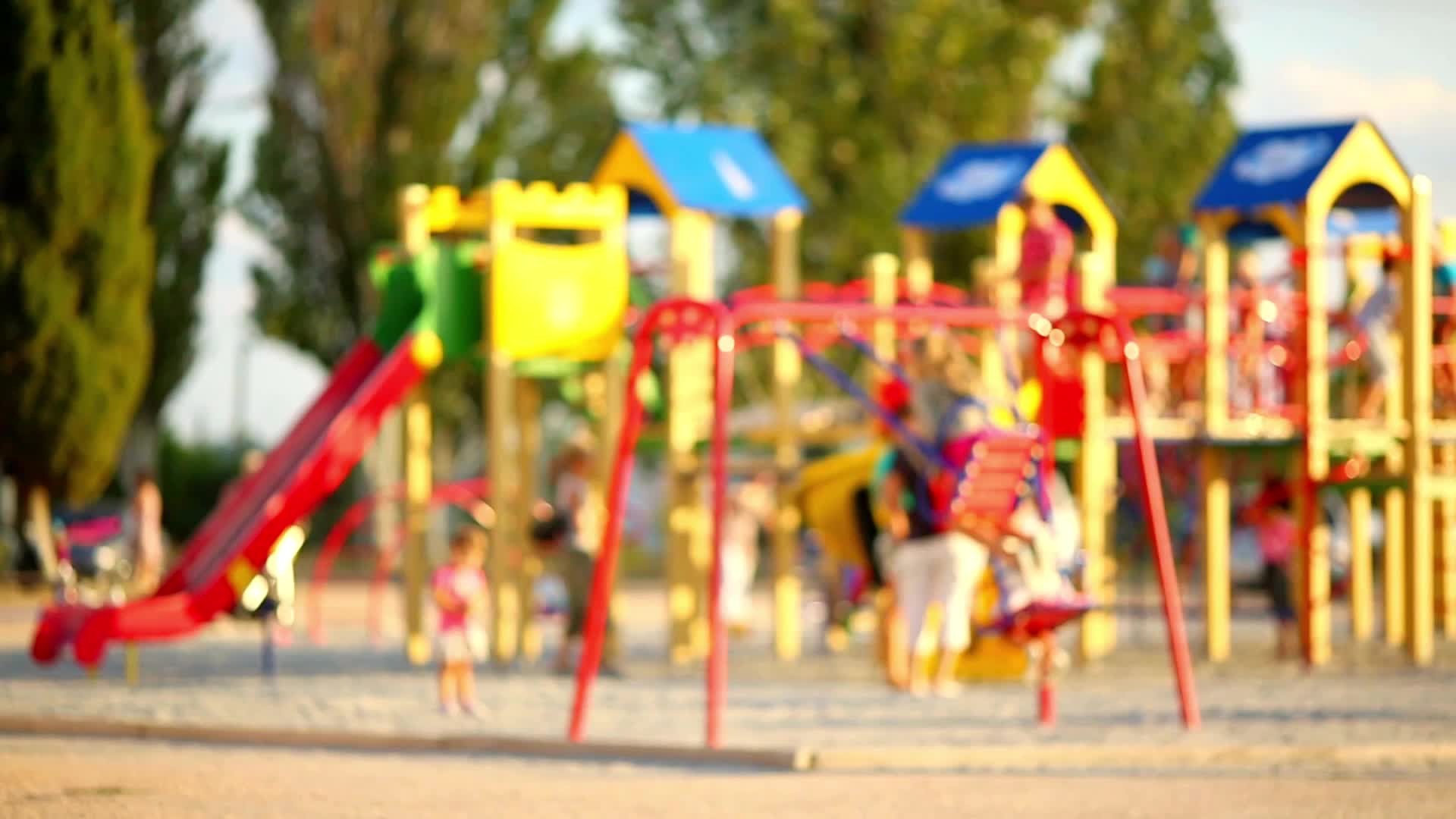 Breakfast Club: School-based
8.15am

Please arrive before 8.30am

Free to children in P.1 – P.5

Playground at 8.45am
Breakfast Club: Private
FAST Aftercare/Breakfast Club

Kidz Out of School Care
Communication
Groupcall

X

School Website

TEAMs

School correspondence – eldest child

Appointment via the school office

Telephone

Annual Data Check

NLC Website
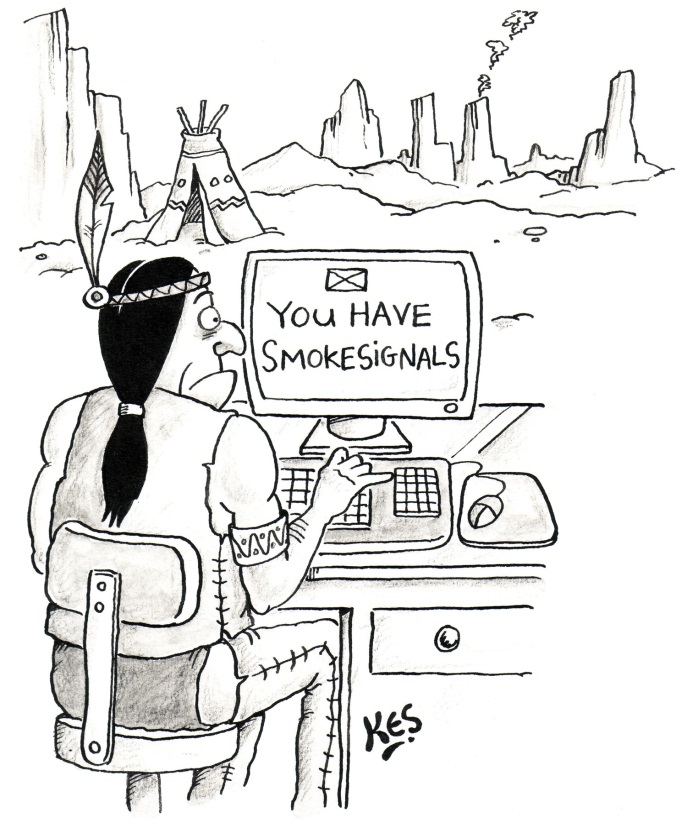 School Routines
8.45am          Playground opens - staff
9.00am          Lines; water bottles
9.15am           Bus and Aftercare Registers
10.30am        Morning Interval – Playground/Pitch; Snacks
12.15pm        Lunch
2.55pm          Bus/Aftercare Bell & Registers
3.00pm          Dismissal
Current School Information: Classes
Updated Classes: currently 36 children enrolled for P.1. 
Primary 1 is capped at 25
Composite classes (any stage) are also capped at 25
Staffing: to be confirmed – unlikely to know the outcome before mid-June at the earliest
Range of staff working with each class
Primary 1 and Primary 2/1 - potentially
Once staffing is confirmed you will be informed of the final configuration and staff.
Current School Information: Classes
Updated Classes: currently 36 children enrolled for P.1. 
Primary 1 is capped at 25
Composite classes (any stage) are also capped at 25
Staffing: to be confirmed – unlikely to know the outcome before mid-June at the earliest
Range of staff working with each class
Primary 1 and Primary 2/1 - potentially
Once staffing is confirmed you will be informed of the final configuration and staff.
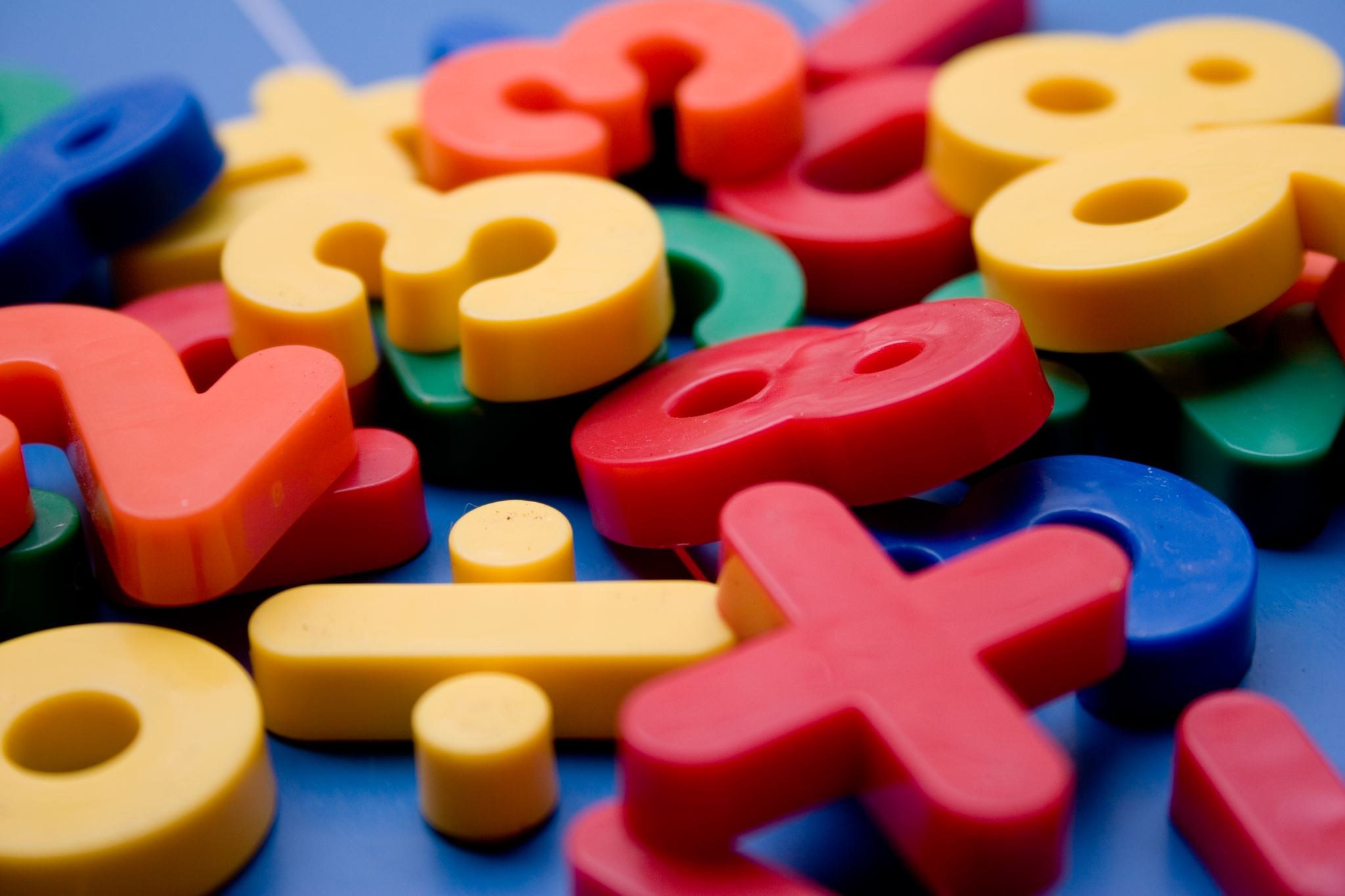 Finally…
Wednesday 14th August – 9.30am

2pm onwards

Thursday 15th August: 9.00am school gates/Buddies

Home time: Playground – 3.00pm

Collection Information – gathered (am)

Bus/Aftercare/Change of plans…
Teddy at the beginning of the day…
Teddy in the classroom …
Teddy At The Beginning Of The Day - YouTube
Teddy In The Classroom - YouTube
St. Barbara’s YouTube Channel
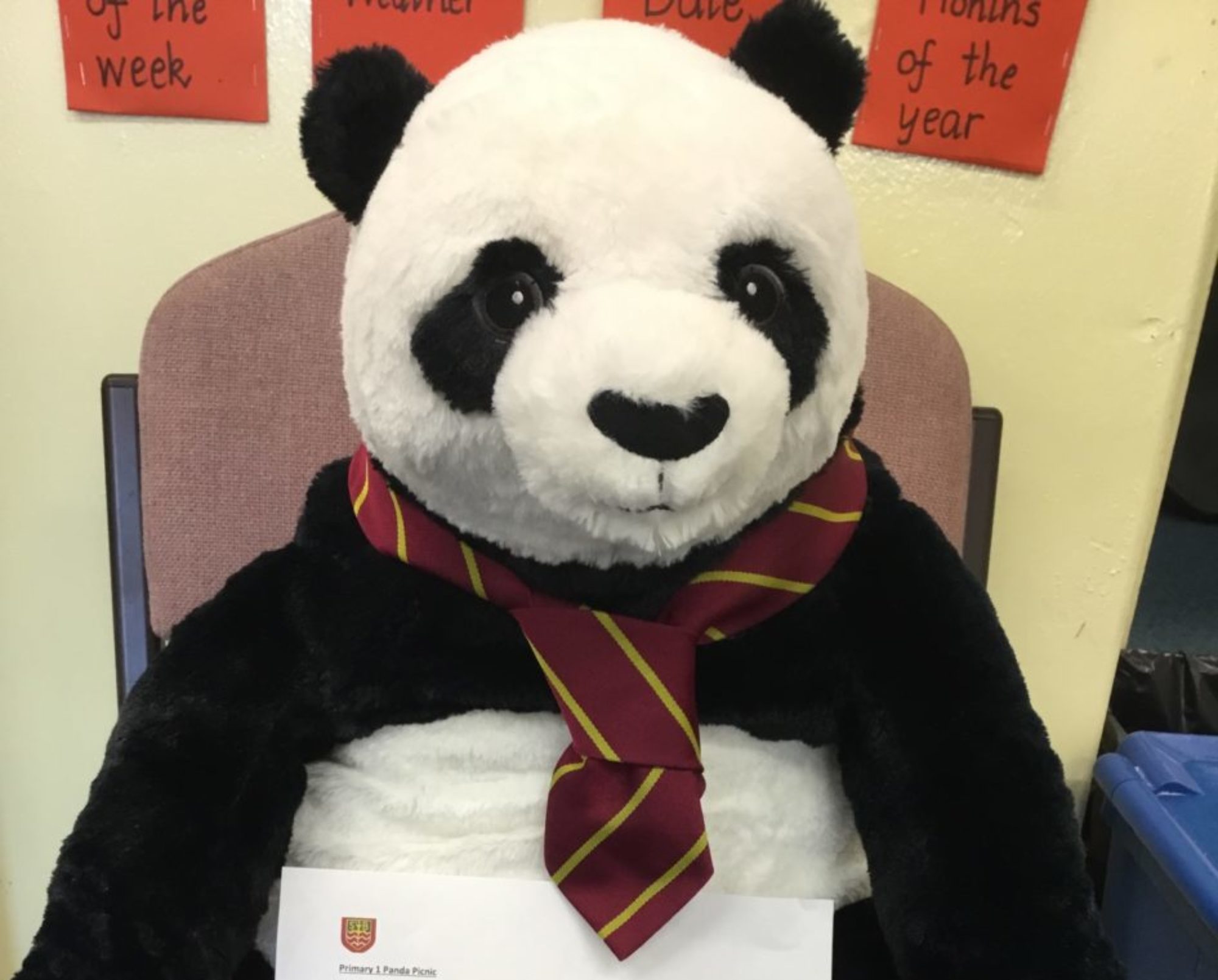 Penny the Panda